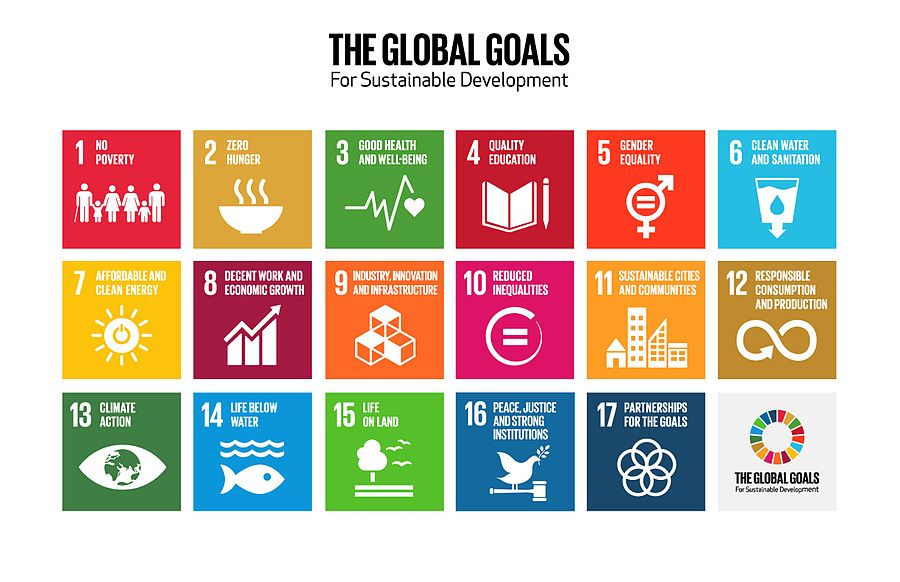 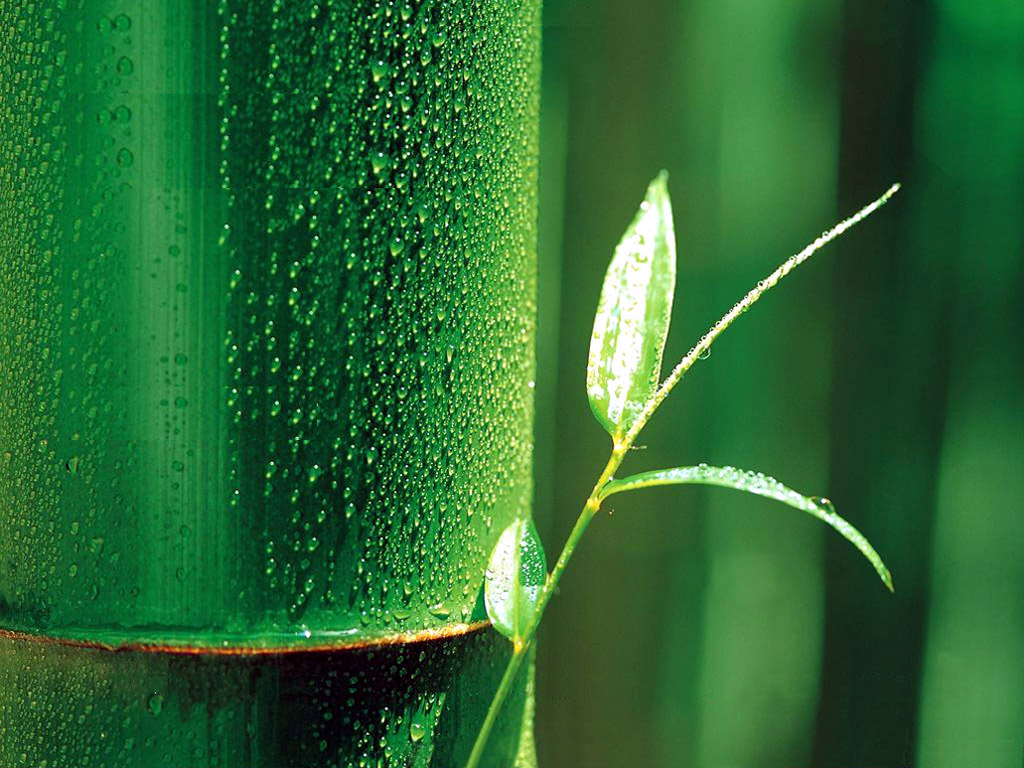 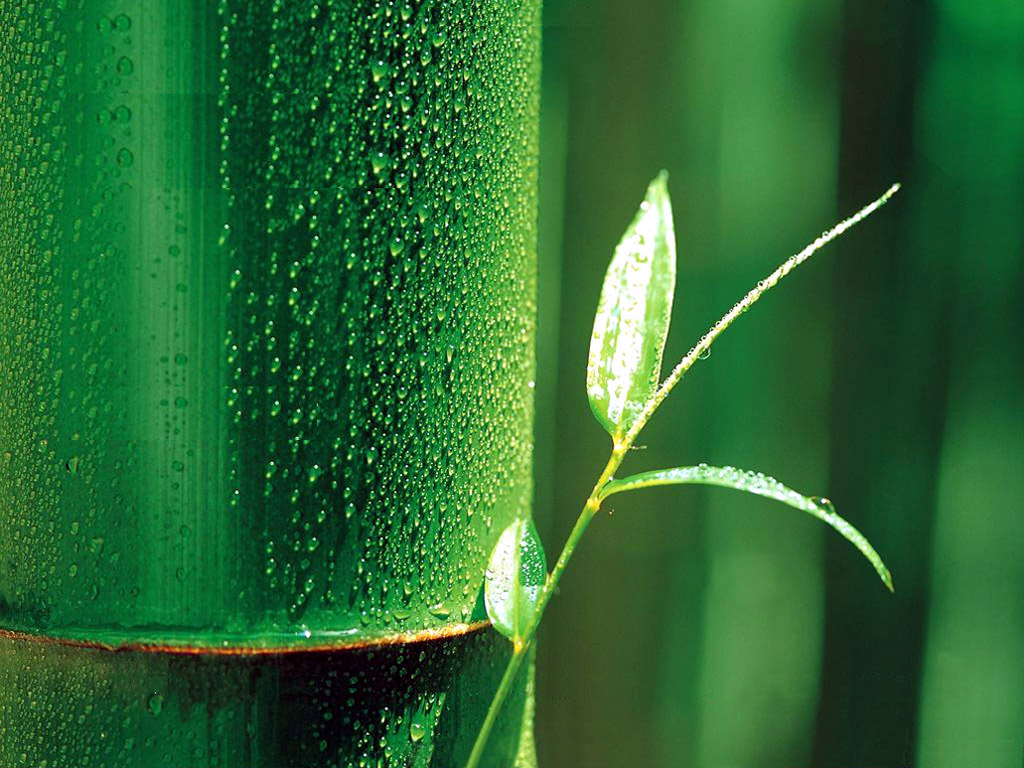 BAMBOO BASED ENTREPRENEURSHIP DEVELOPMENT
Anuj Sharma, Executive Director, Somaiya Properties & Investment Pvt Ltd
ABOUT MYSELF
Agroforestry & sustainable development professional with over ten years of experience. 
Alumni of Indian Institute of Forest Management, Bhopal.
Successfully implemented projects in Natural resource management, Landscape restoration, Ecotourism & Bamboo resource augmentation. 
Previously worked in MP Forest Department, National Highways Authority of India & a bamboo based startup – Artison Agrotech Pvt Ltd 
Currently handling agroforestry operations of Somaiya Group on their 2400 acre farm.
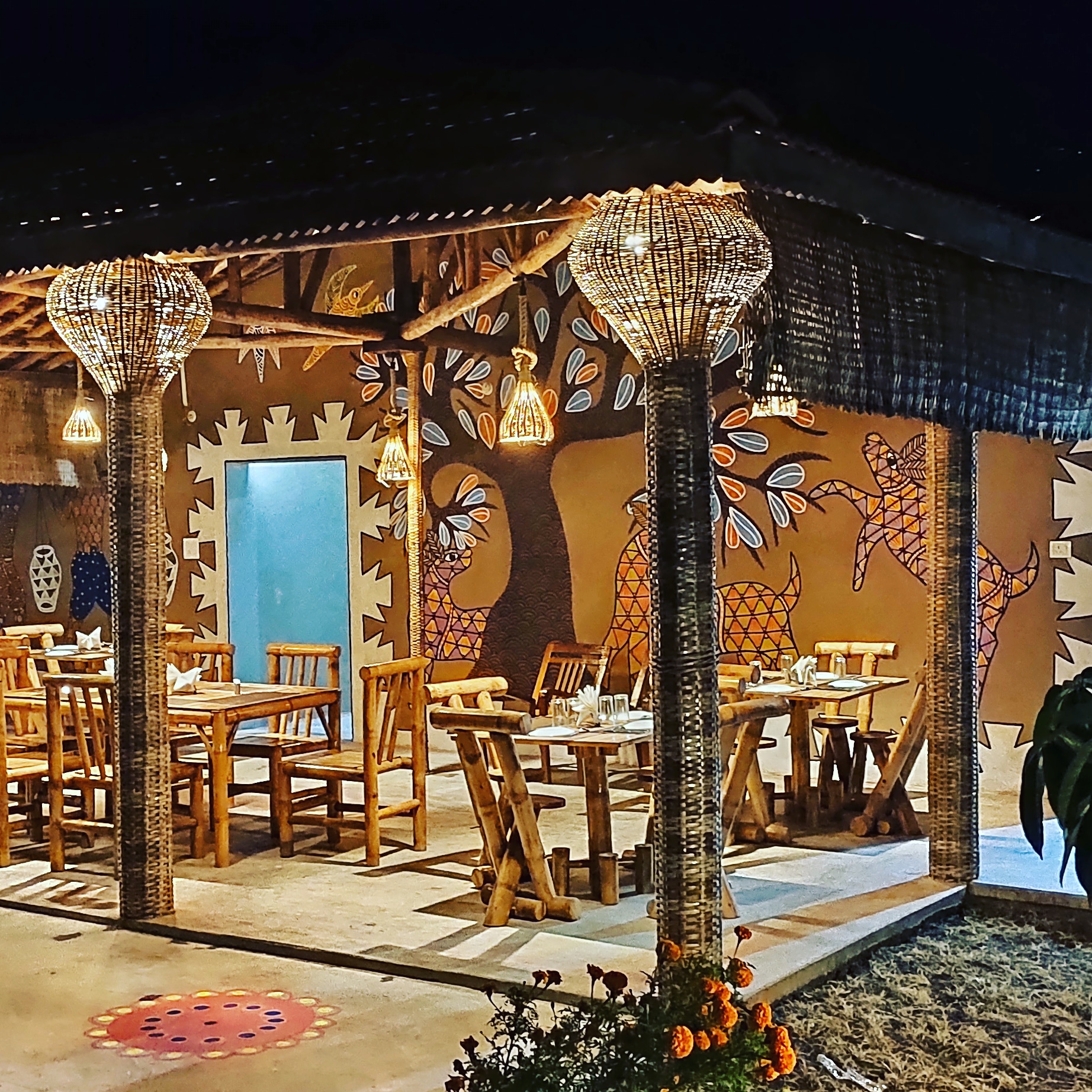 My experiments with Bamboo (Part – 1)
Bamboo has always fascinated me as a sustainable construction material. 
It has an unique aesthetic appeal, gels with any construction material
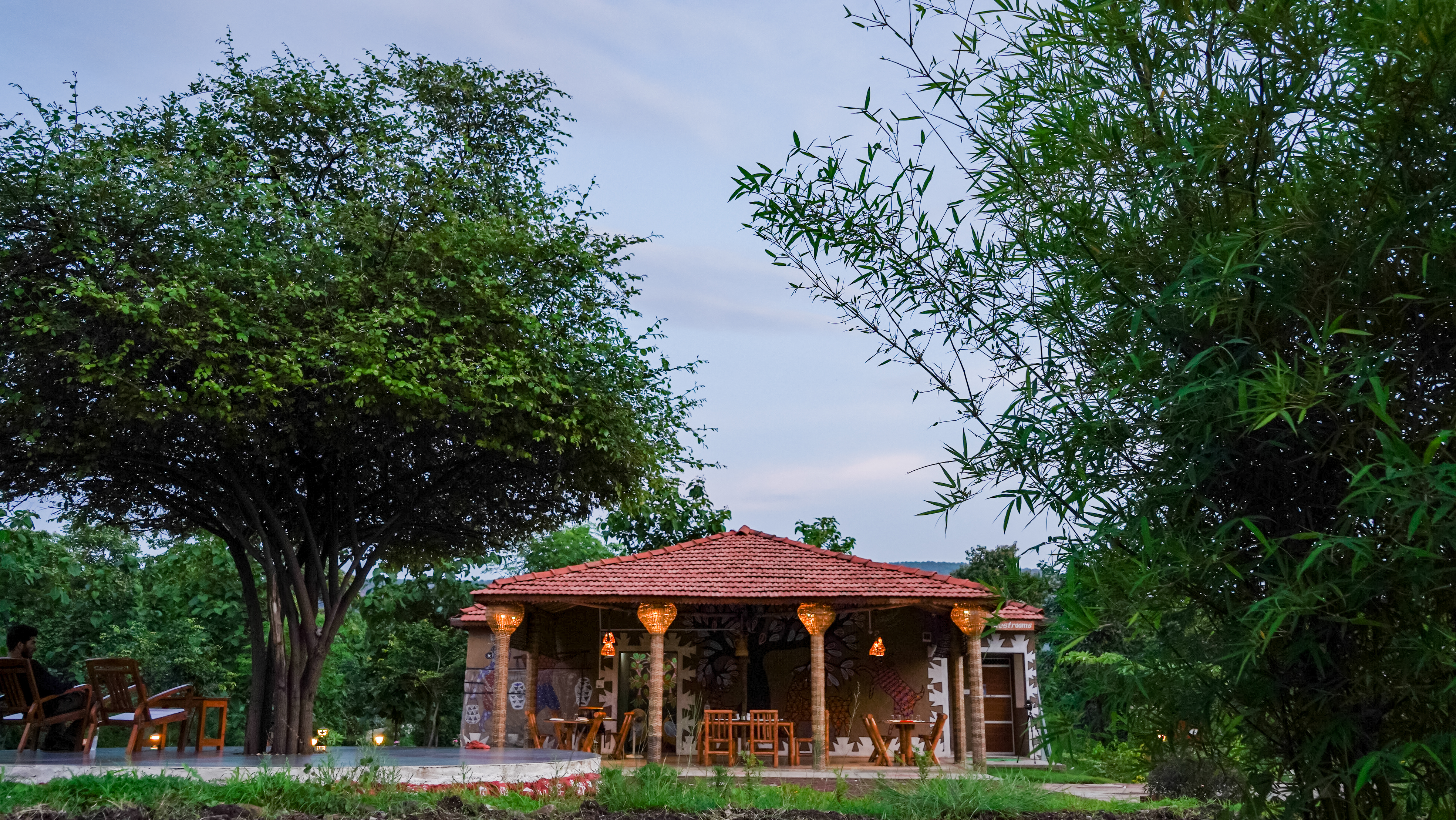 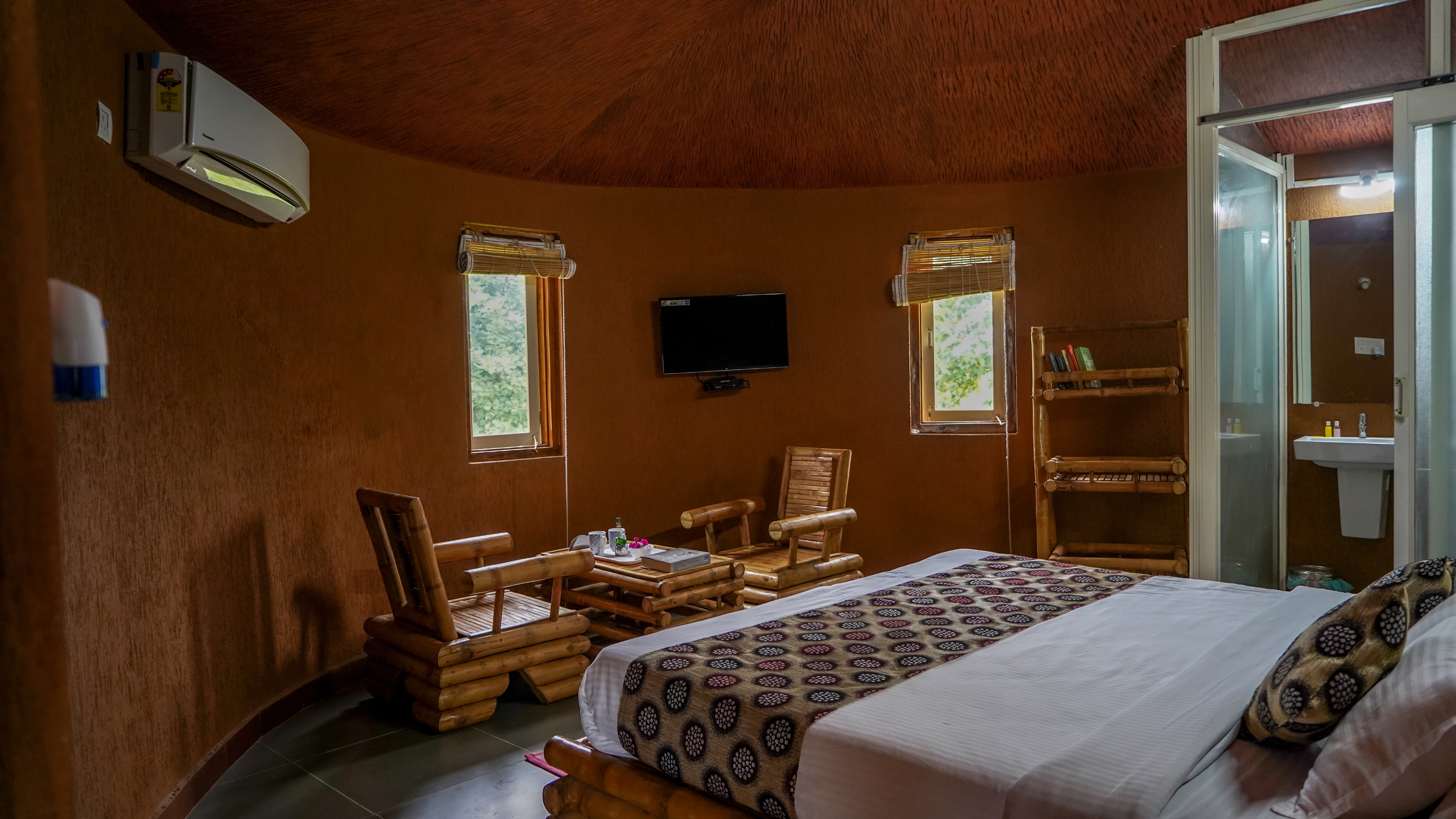 Treatment of Bamboo
Vacuum Impregnation Unit for treatment
Onsite Treatment Pool: 20 % V/V Concentration of Boric –Borax Solution
Bending & Bundling of Bamboo
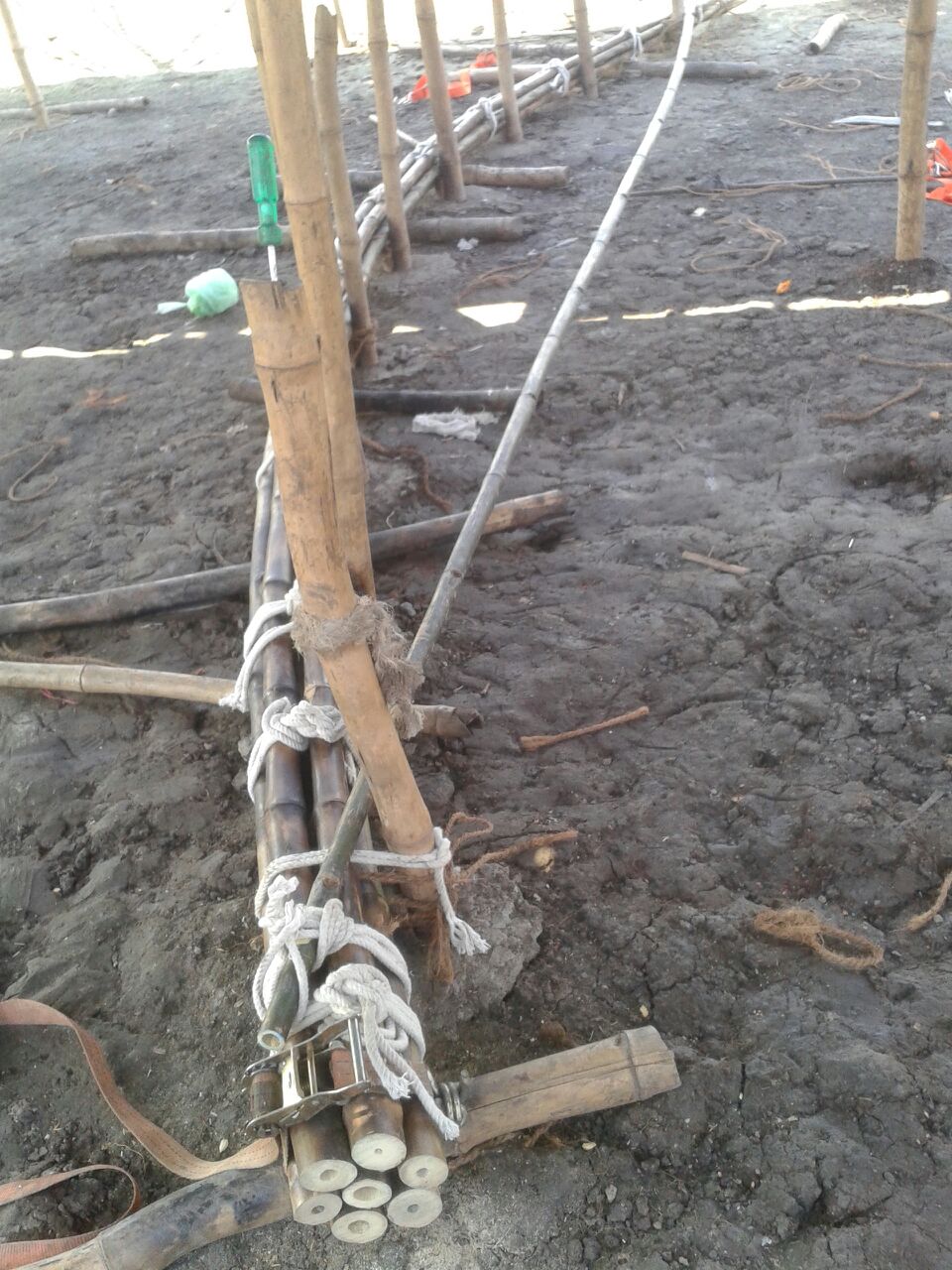 Heat Bending:  to bend bamboo by applying heat
Bundling of Bamboo: To be utilized as Columns for Bamboo Cottage
Erection of Bamboo Structure
Exteriors of Bamboo Cottages
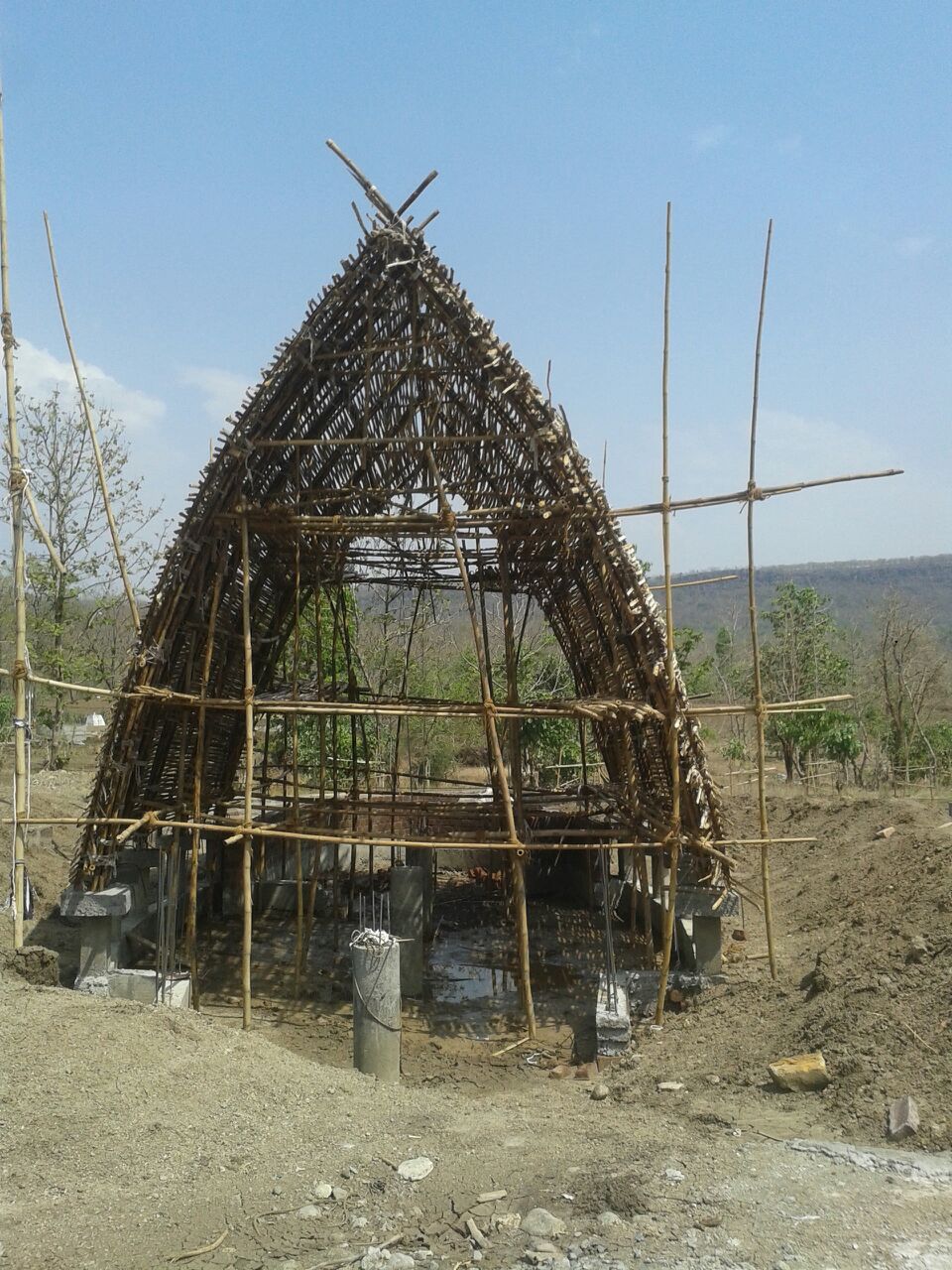 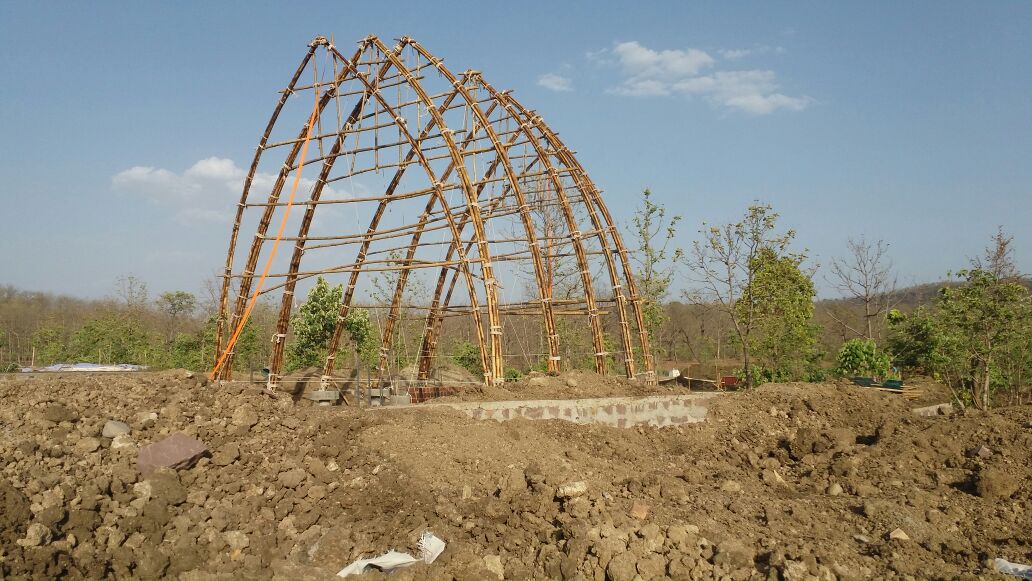 My experiments with Bamboo (Part -2)
Bamboo is one of the best species for plantations for landscape development
It grows fast, remains green most of the year
Procured at a lower cost as compared to contemporary ornamental plants
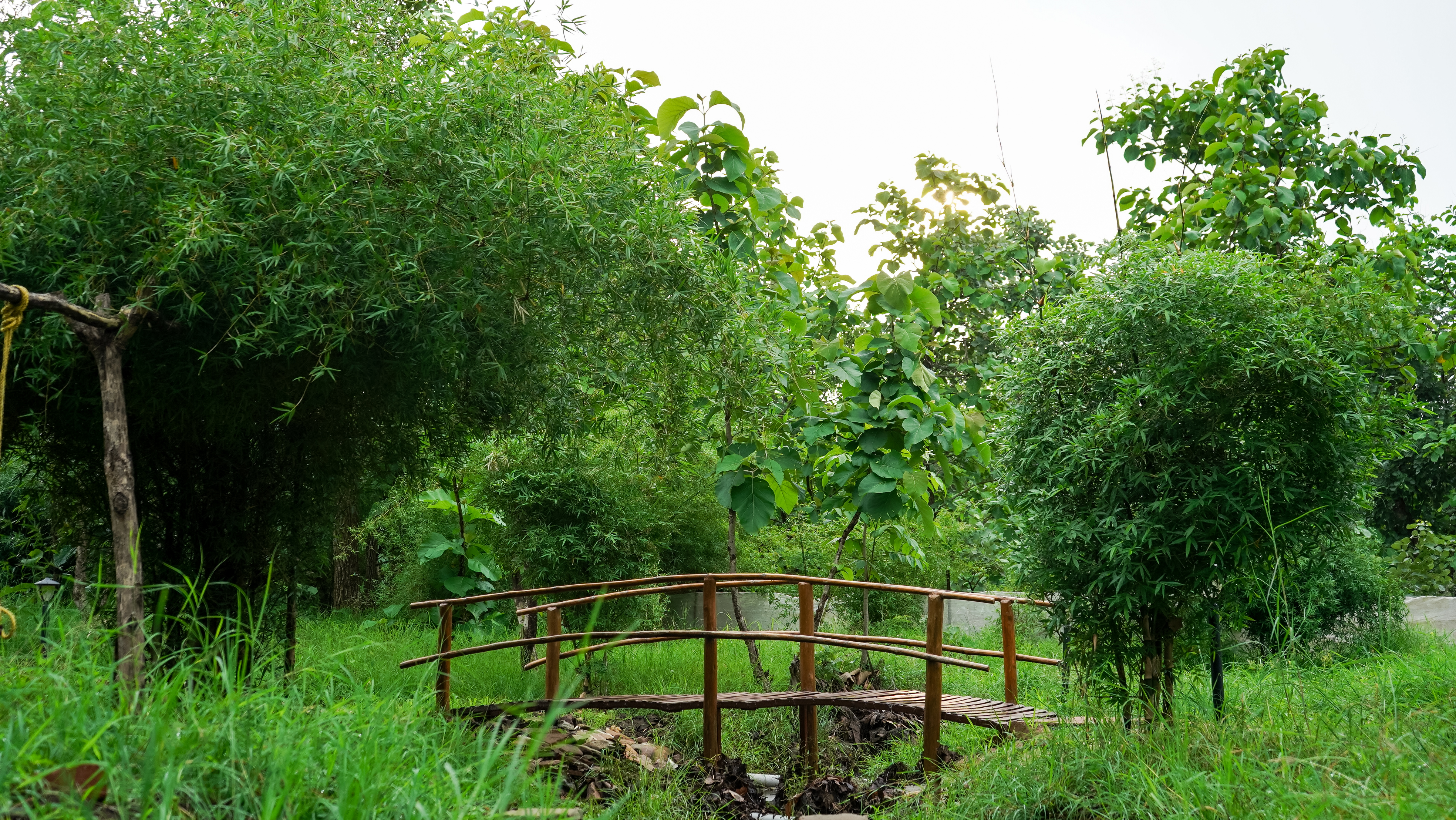 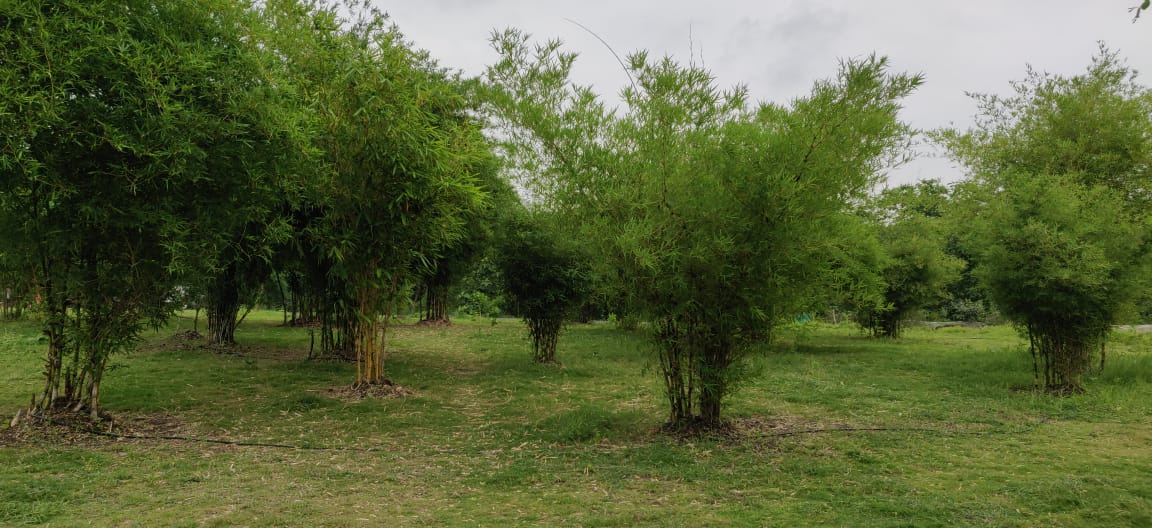 My experiments with Bamboo (Part -3)
Bamboo is the best species for plantations along riverside, rivulets and fallow lands
Helps in soil-water conservation
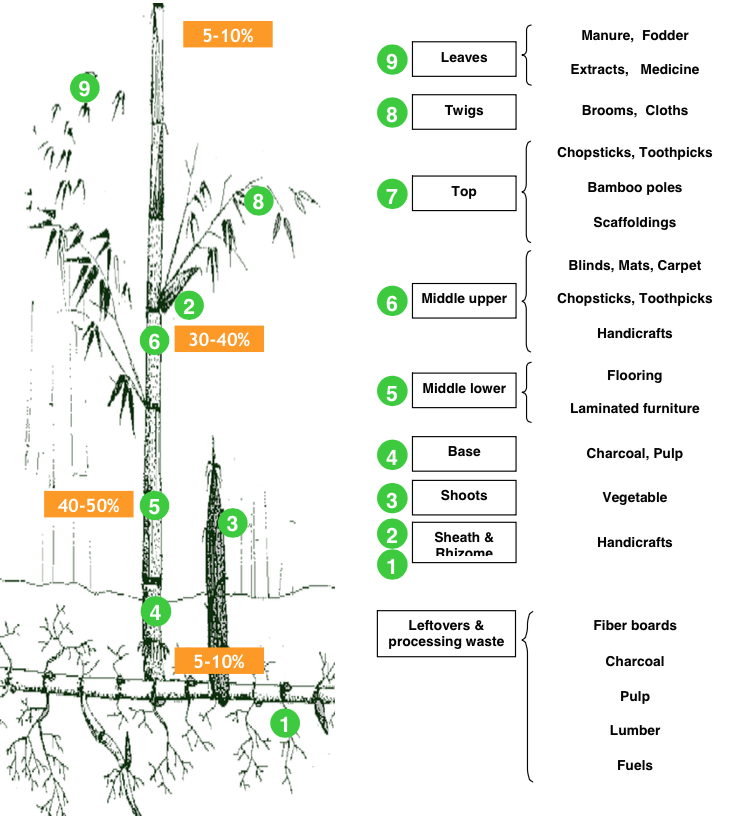 Learnings
Bamboo serves the most ordinary as well as the most refined purposes
Every part of bamboo has unique utility.
Which makes it the most robust and versatile crop/raw material.
Areas for Bamboo based Entrepreneurship Development
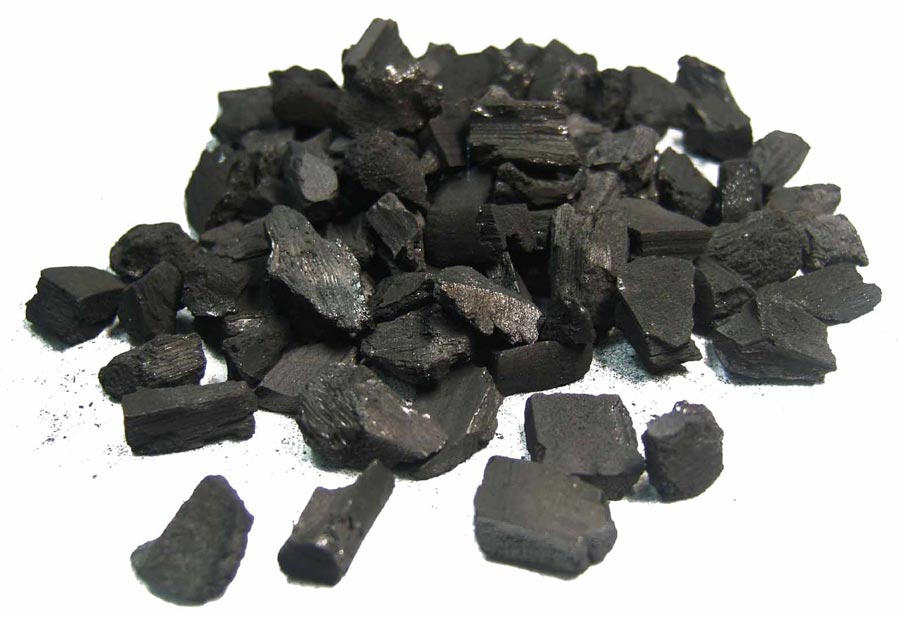 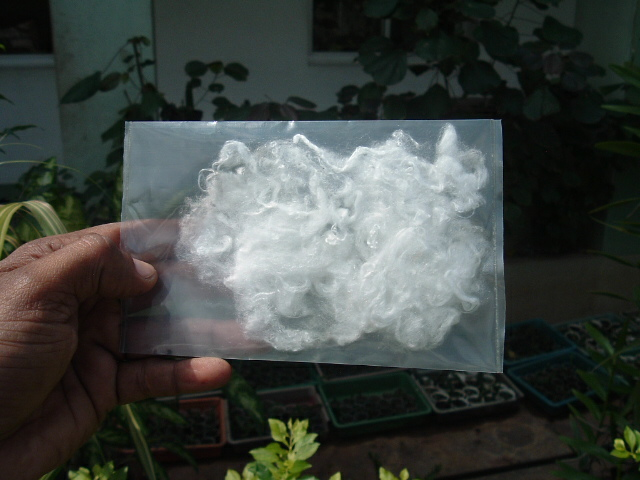 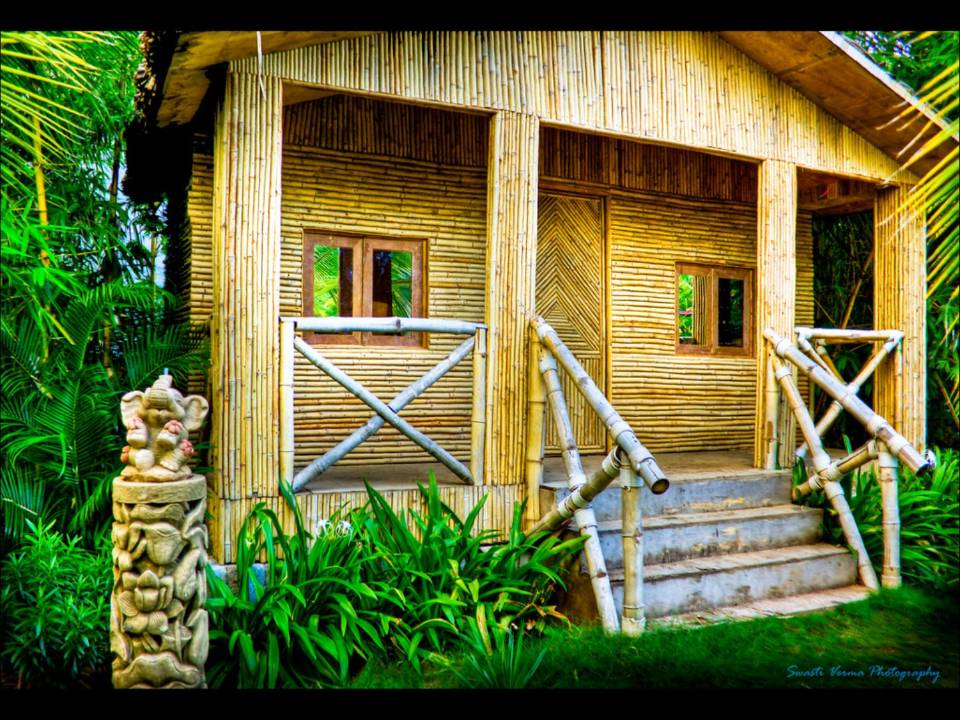 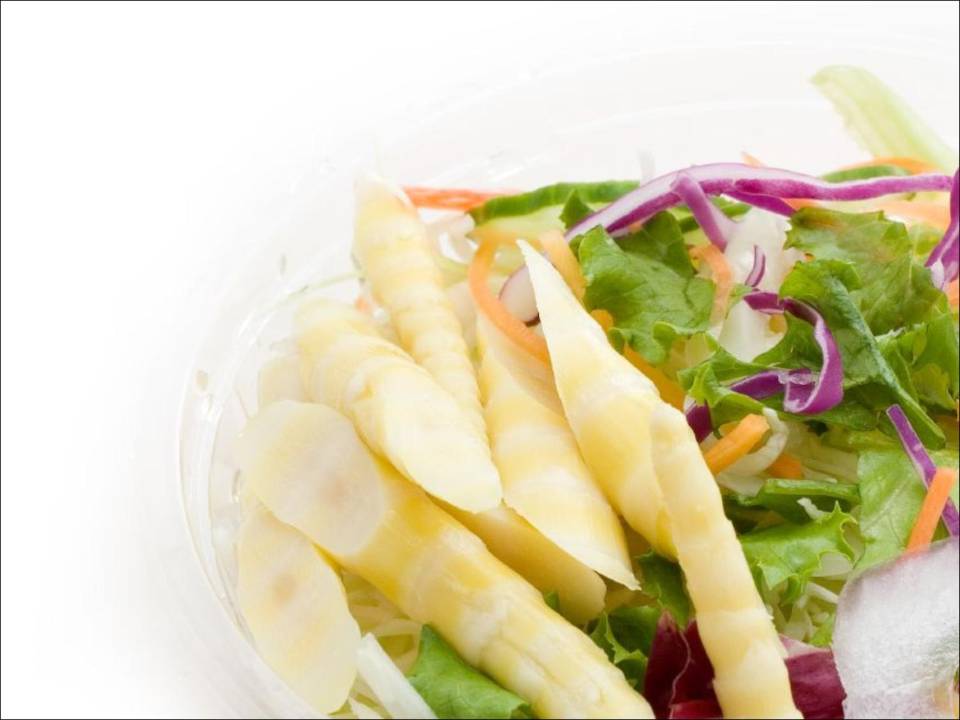 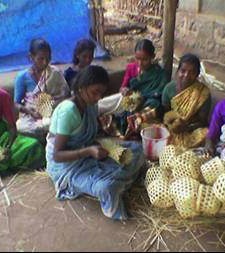 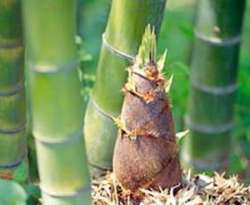 Gaps that may be filled by entrepreneurs
Where we stand vis a vis China
India is well endowed with resources of bamboo, the second largest in the world
The world trade in bamboo is currently estimated at 14 billion dollars every year. 
Indian bamboo industries has a size of Rs. 2040 crore/ year at present, while the domestic market potential is 4463 crore. 
Ref – Planning Commission Document
Issues hindering growth of Bamboo sector in India..
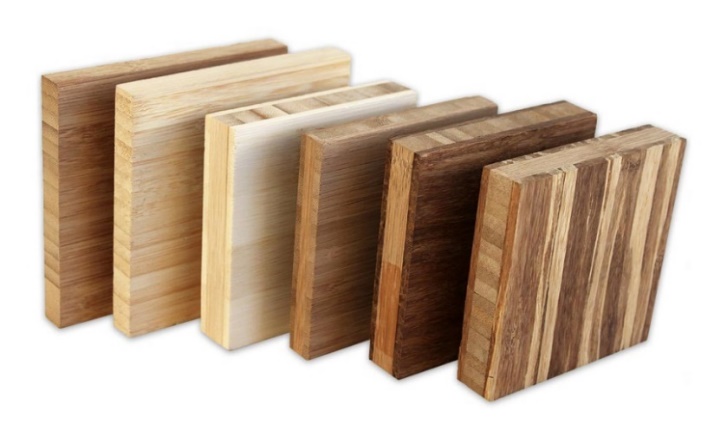 Advancement of technology has not reached regional and rural level 
processing units, post harvest management & logistic management are cause of concern.
Bamboo wastage at MSME level is very high
Economies of scale still an issue
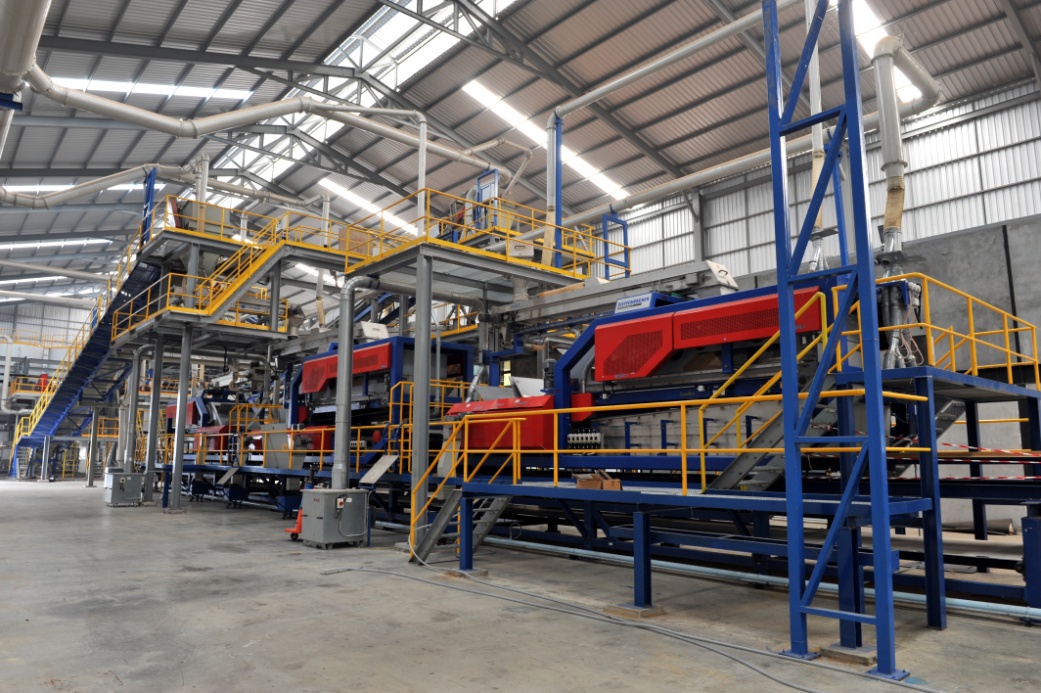 Issues hindering growth of Bamboo sector in India..
Non uniform spread of skilled artisans in India.
Planning with present perspective will not work for future challenges
We still think of bamboo in present context whereas entrepreneurs should plan and develop their ideas for its utility 10 years from now.
The ideal questions to ask will be 
where will my product offering fit ten years down the line. 
Is my business model flexible enough to accommodate change in technology
Recommendations for strengthening Bamboo Sector in India..
Establishment of Bamboo Incubation Centre in three levels National, State level and Regional level 
Facilitating STARTUPs and MSMEs in
Legal structuring 
Learning from peers 
Logistics support
Recommendations for strengthening Bamboo Sector in India..
Bamboo Resource Augmentation: 
Genetic improvement of the existing species and introduction of new species for different agro climatic zone. 
Establishment of High tech integrated germ-plasm  bank & tissue culture lab at every state level for mass production of high quality seedlings/saplings. 
Restoration of wasteland and degraded lands through bamboo plantations.